massaverhoudingen
Opgave 1
Er wordt 800 kg water ontleed. Bereken hoeveel kilo waterstof en zuurstof daarbij is ontstaan. 
Massaverhouding waterstof : zuurstof = 2,016 : 16.
Uitwerking 1
Er wordt 800 kg water ontleed. Bereken hoeveel kilo waterstof en zuurstof daarbij is ontstaan. 
Massaverhouding waterstof : zuurstof = 2,016 : 16. 

Water (l) -> Waterstof (g) + zuurstof (g) 
18,016     :	2,016 		:  16 
800 		89,5 		  710,5
Opgave 2
Bij de volledige verbranding van steenkool (koolstof) komt koolstofdioxide vrij. Massaverhouding koolstof : zuurstof = 3 : 8. Er wordt 25 gram steenkool verbrand. 

Bereken hoeveel gram zuurstof nodig is voor de verbranding van 25 gram steenkool. 
Hoeveel gram koolstofdioxide ontstaat er?
Uitwerking 2
Opgave 3
Koperchloride (CuCl2) kan gemaakt worden door chloorgas te laten reageren met koper. De massaverhouding waarin koper en chloor reageren is 10 : 11. 

We hebben een potje met 3,4 gram koper en laten deze reageren met 3,6 gram chloor. 
Bereken hoeveel chloor er nodig is om 3,4 gram koper te laten reageren.
Bereken hoeveel koper er nodig is om 3,6 gram chloor te laten reageren. 
c.    Als we  3,4 gram koper en 3,6 gram chloor bij elkaar doen, welke stof blijft er dan over? En hoeveel?
Uitwerking 3a
Koperchloride (CuCl2) kan gemaakt worden door chloorgas te laten reageren met koper. De massaverhouding waarin koper en chloor reageren is 10 : 11. 

We hebben een potje met 3,4 gram koper en laten deze reageren met 3,6 gram chloor. 
Bereken hoeveel chloor er nodig is om 3,4 gram koper te laten reageren
Uitwerking 3b
Koperchloride (CuCl2) kan gemaakt worden door chloorgas te laten reageren met koper. De massaverhouding waarin koper en chloor reageren is 10 : 11. 

We hebben een potje met 3,4 gram koper en laten deze reageren met 3,6 gram chloor. 
b. Bereken hoeveel koper er nodig is om 3,6 gram chloor te laten reageren.
Uitwerking 3c
0,5 gram chloor
Opgave 4
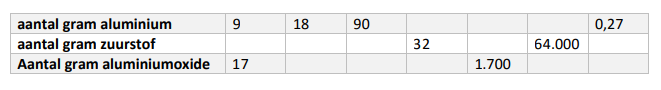 Als je 9 g aluminium verbrandt, ontstaat er 17 g aluminiumoxide 
Hoeveel gram zuurstof reageert er dus met 9 g aluminium? 
Vul de bovenstaande verhoudingstabel verder in, gebruik makend van de gegevens van opgave a.
Aluminium en zuurstof reageren dus met elkaar tot aluminiumoxide in de massaverhouding 9 : 8. 
c. Hoeveel g aluminium heb je nodig om 85 g aluminiumoxide te maken?
Uitwerking 4
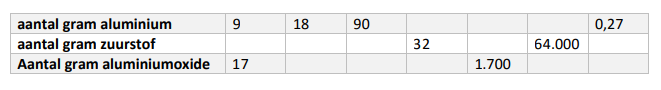 36
900
72000
800
8
16
80
0,24
34
170
0,51
136000
68